Obnovljivi i neobnovljivi izvori energije
Obnovljivi izvori energije
Solarna energija
Bioenergija
Energija vode
Energija vjetra
Geotermalna energija
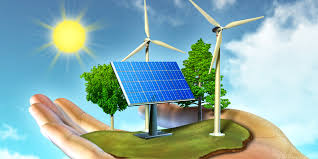 Prednosti
Vječna zaliha
Ekološki prihvatljiv rad
Energetska neovisnost
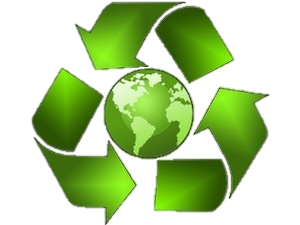 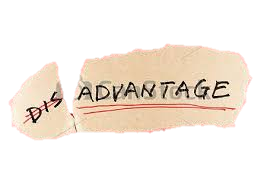 Nedostaci
Njihova uporaba određena je lokalnim uvjetima.
Ne mogu se koristiti nigdje i u bilo kojoj količini
Neravnomjerna proizvodnja (teško skladištenje energije)
Veliki prostorni zahtjevi pa uništava okoliš
Najčešće korištene elektrane
Snaga vjetra
HidroenergijaS
unčeva energija
Geotermalna elektrana
Biomasa
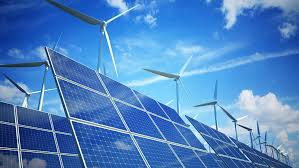 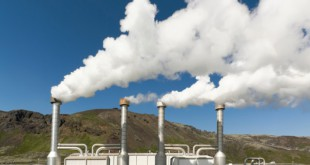 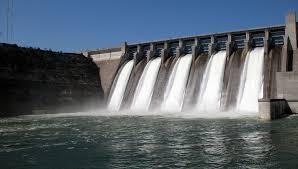 Solarna energija u Mađarskoj
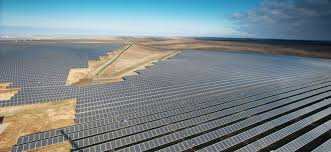 Solarna elektrana Paks:
20,6 MW (2019.)
Najveći u Mađarskoj
74 000 ploča
Peak solar power in Hungary 2010 - 2018 (MW)
Hidroenergija u Mađarskoj
HidroelektranaKiskörei:
28 MW4 turbine
Najveći u Mađarskoj
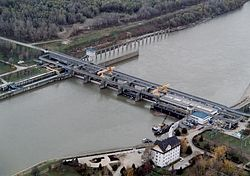 Energija vjetra u Mađarskoj
Kisigmánd
38 000 kW (2009)
25 vjetrenjača
Najveći u Mađarskoj
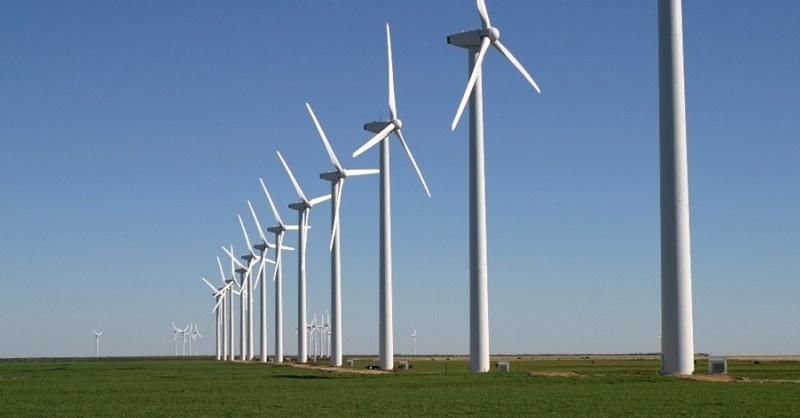 Neobnovljivi izvori energije
Prednosti
Dobivanje puno energije
Dovoljno za korištenje energije čovječanstvu
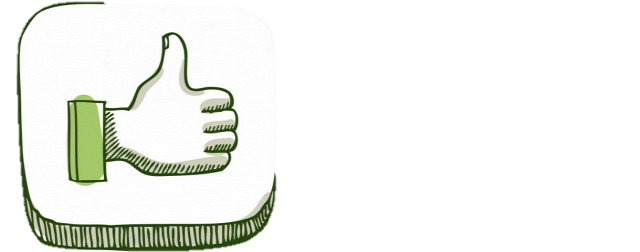 Nedostaci
Ograničeno
Skupo
Zagađujući
Promijenite sastav zemljine atmosfere
Radioaktivno
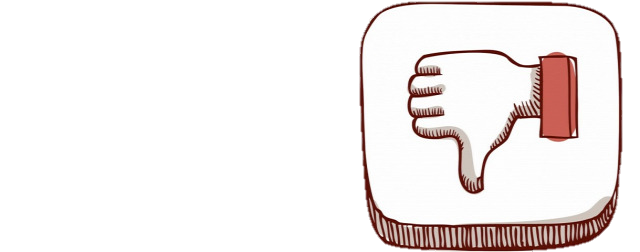 Sirovine
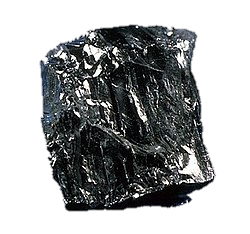 Ugljen
Sirova nafta
Prirodni plin
Uran
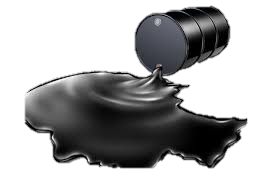 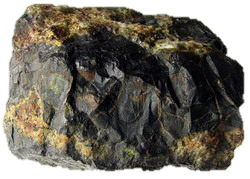 Nuklearna elektrana Paks
Opskrbljuje Mađarsku sa 53,6% svoje energije
4 reaktorske jedinice
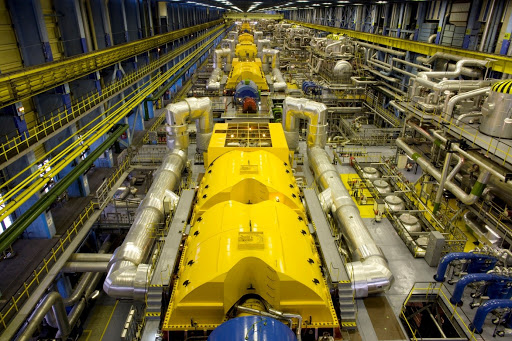 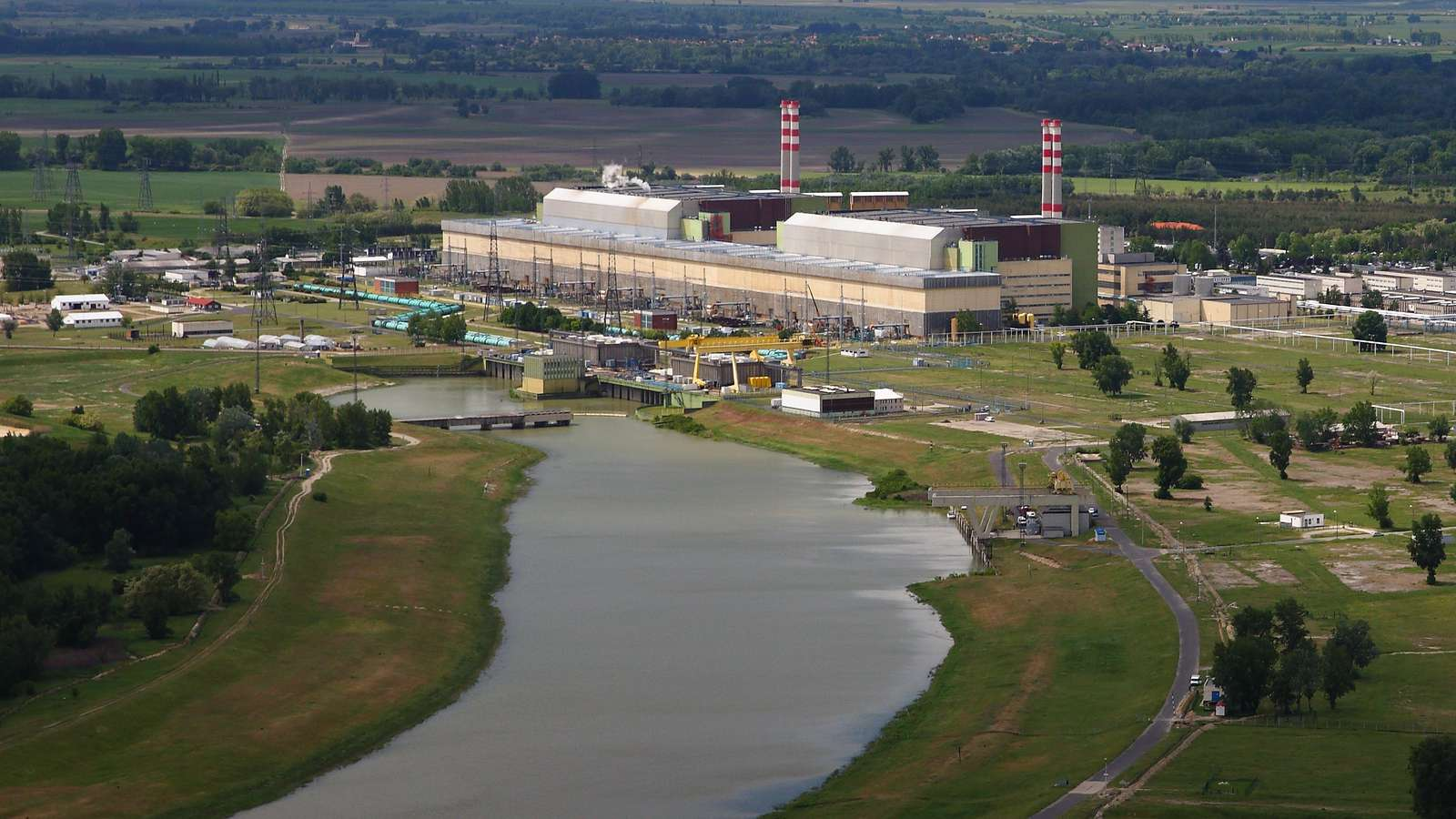 Hvala na pažnji!